Gymmen in de toekomst
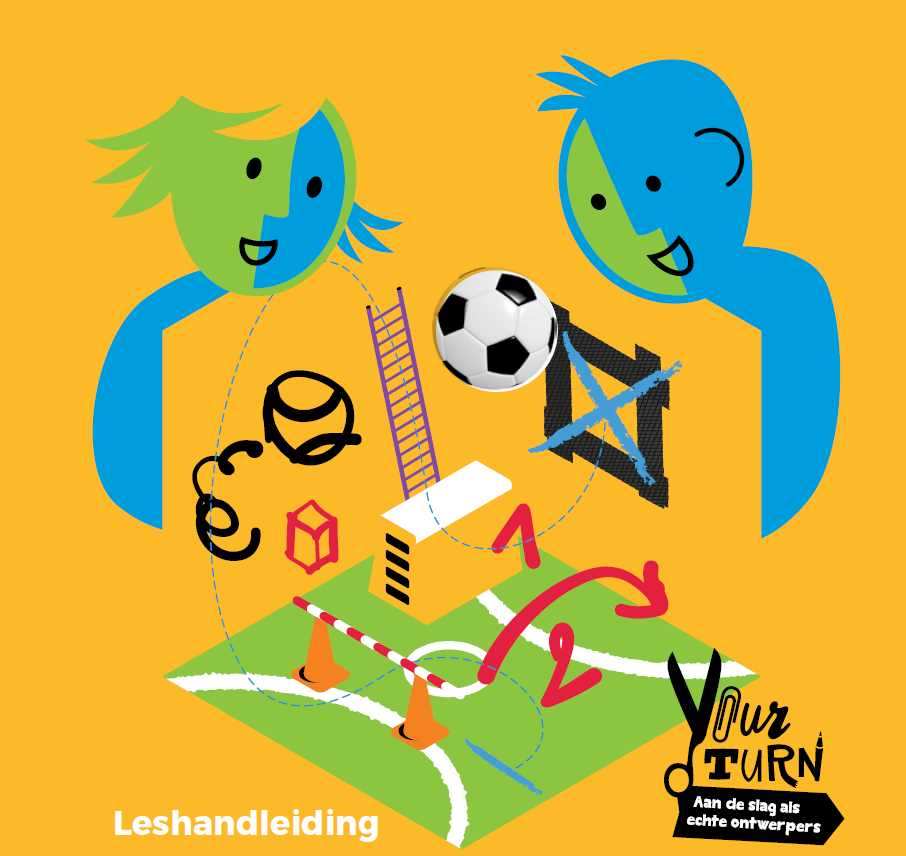 Les 6
Vorige keer
Idee gekozen
Ontwerp uitgewerkt en getest
De stappen
Vandaag
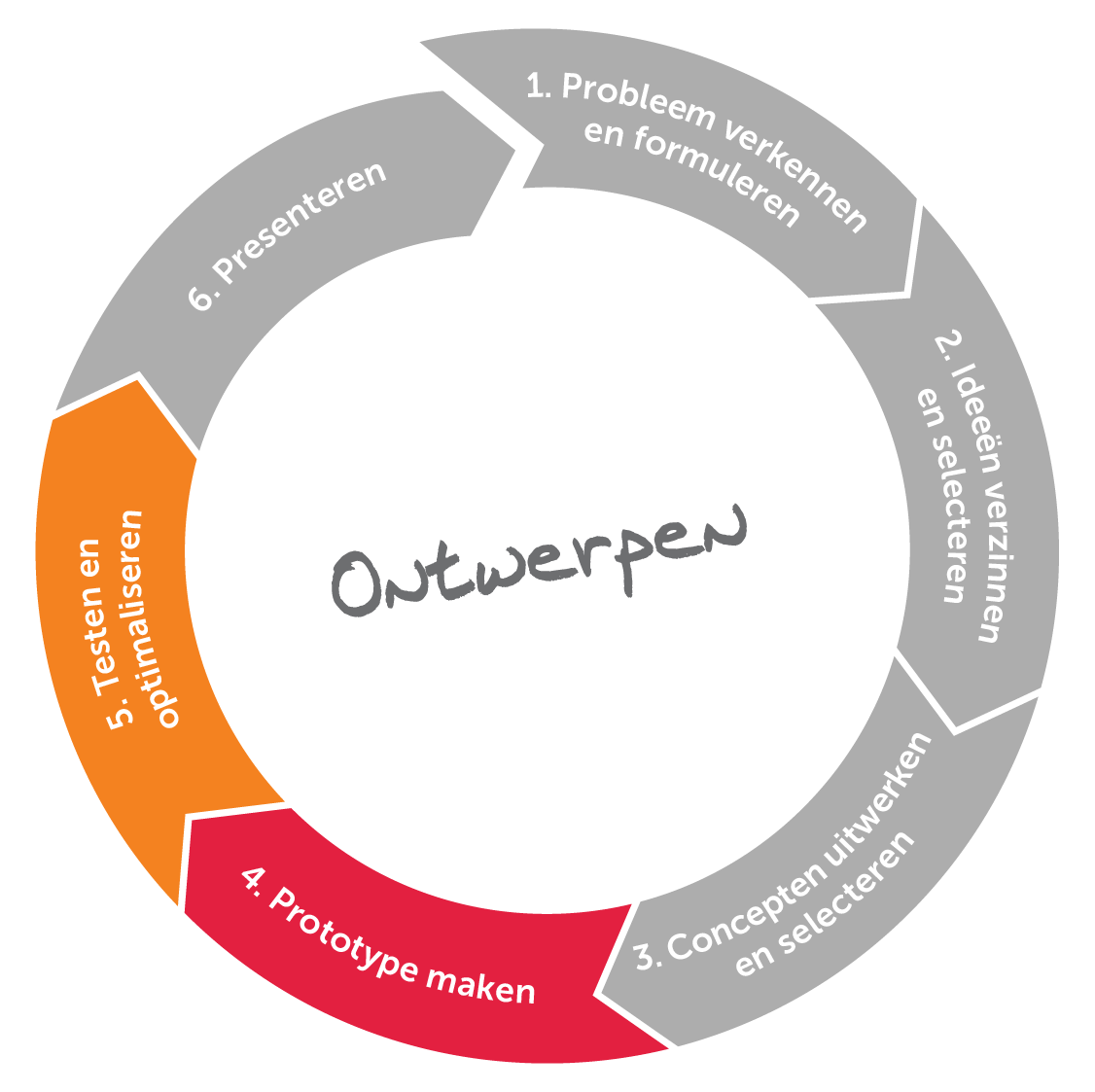 Testplan maken
Ontwerp opbouwen
Ontwerp verder testen
Testen: testplan
Bedenk wat je wil gaan testen
Vul het testplan in met je groepje (werkblad)
Testplan maken
Opbouwen
Testen: uitvoeren
Waar gaan we op letten?
Duidelijke uitleg
Goed kijken (observeren)
Veel vragen stellen
Testen: regels
Wees lief voor de testers
Fouten zijn goed!
Wees kritisch maar positief
Testen en verbeteren
Volgende keer
Ontwerp presenteren aan de klas en gymdocent!